Areas +600m: Peaks and ridges cold, misty and snow common.
i.e. Scotland
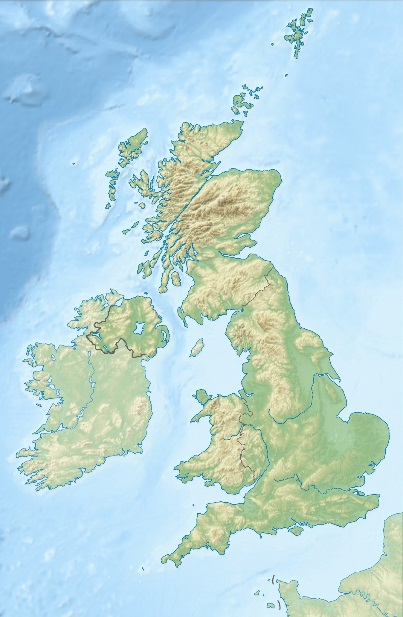 Areas -200m: Flat or rolling hills. Warmer weather. 
i.e. Fens
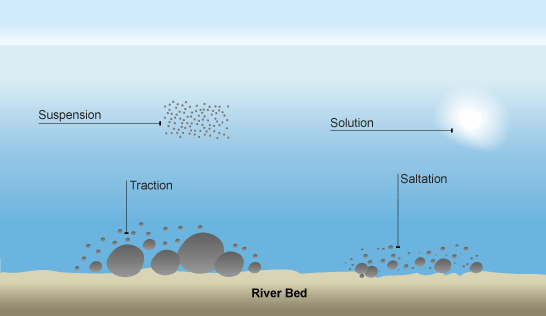 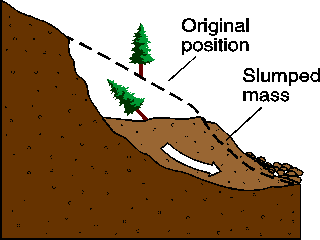 Example: Spurn Head, Holderness Coast.
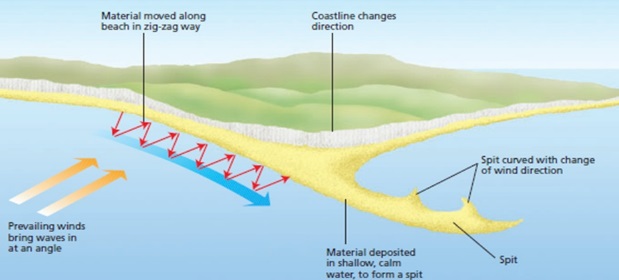 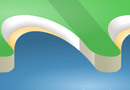 Bay
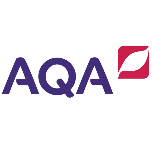 Soft rock
Unit 1c
Physical Landscapes in the UK
Hard rock
Headland
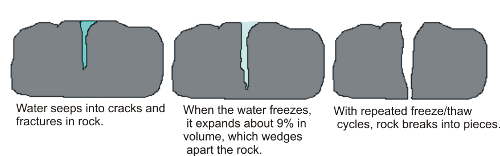 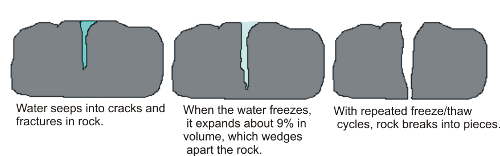 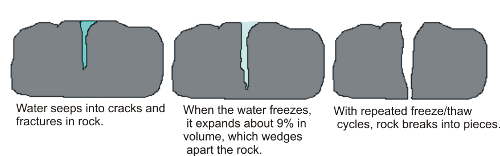 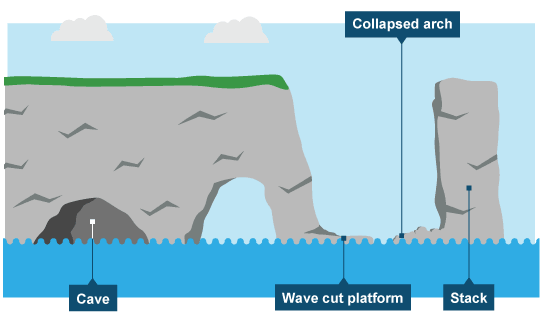 Example: Old Harry Rocks, Dorset
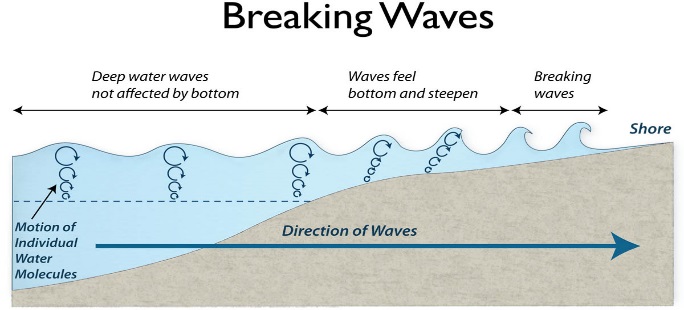 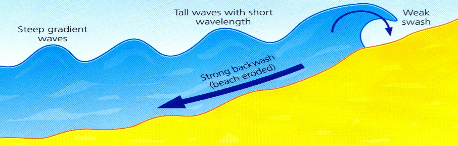 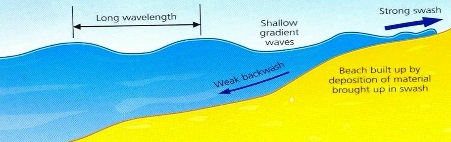 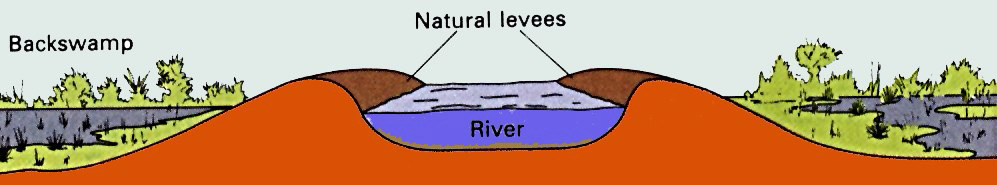 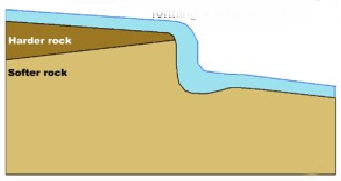 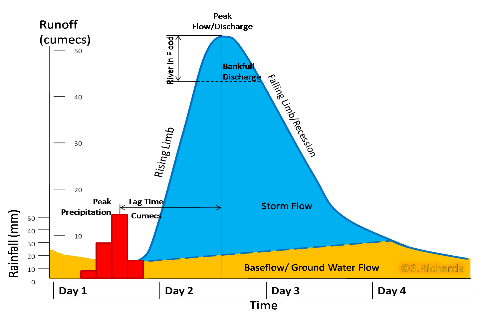 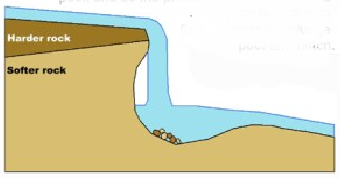 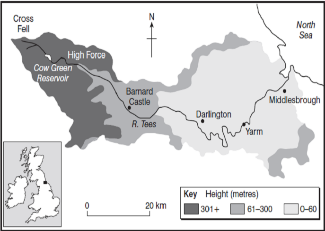 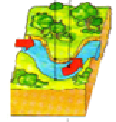 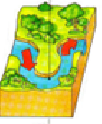 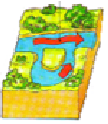 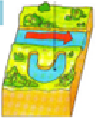